«Внедрение ГОС в ДОУ МОУ «Общеобразовательная школа – детский сад с. Хрустовая»
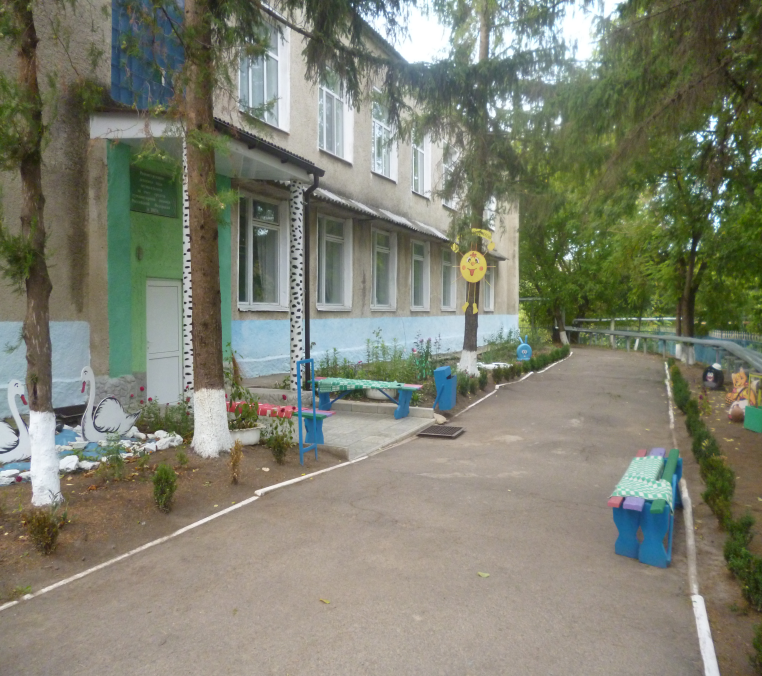 Если сегодня будем учить так, как учили вчера, 
мы украдем у наших детей завтра.                                          Джон Дьюи
Подготовила 
заместитель директора по ДОУ 
Сокирка Елена Петровна
Государственный образовательный стандарт дошкольного образования         -представляет   собой совокупность требований, обязательных при реализации основной образовательной программы   дошкольного образования.
Внедрение ГОС в ДОУ определялась на основе следующих этапов:
-работа с педагогическими кадрами по внедрению
 ГОС ДОУ
-изучение нормативно – правовых и организационных документов 
по ГОС ДОУ
-накопление предметно –пространственной и развивающей среды соответствующих ГОС  ДОУ.
1.Осуществление повышения квалификации и курсов профессиональной переподготовки педагогов, участвующих в внедрение ГОC ДОУ
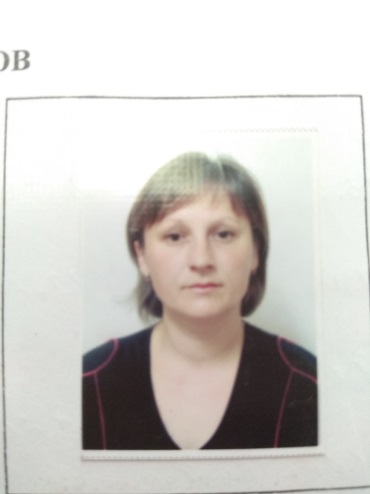 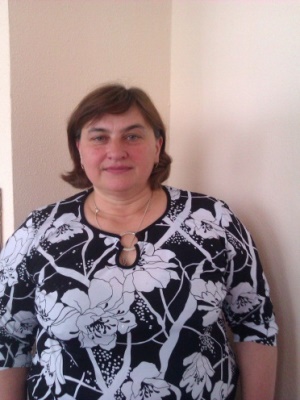 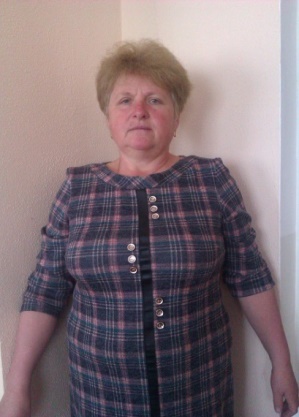 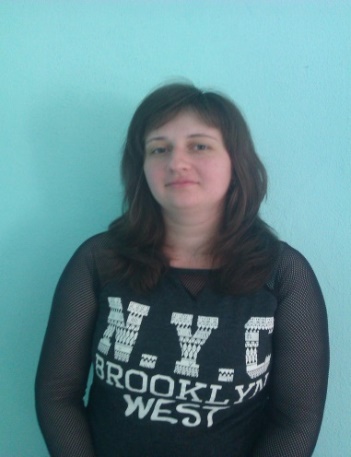 Войкова 
Нина 
Павловна
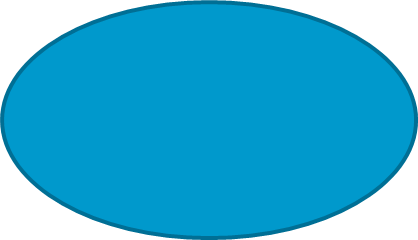 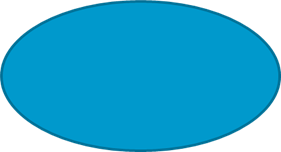 Гонза
  Анна  
Иосиповна
Цуркан
 Оксана  Анатольевна
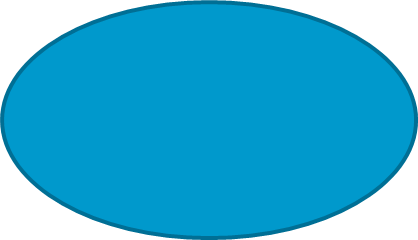 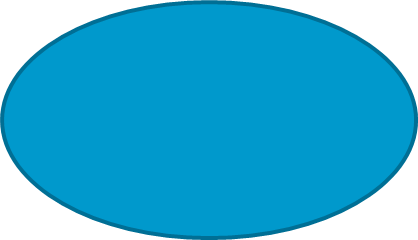 Думназев 
Ирина 
Сергеевна
Участие в педагогических советах , совещаний 
              при зам. директора по ДО , круглый стол по  изучению 
ГОС    ДОУ
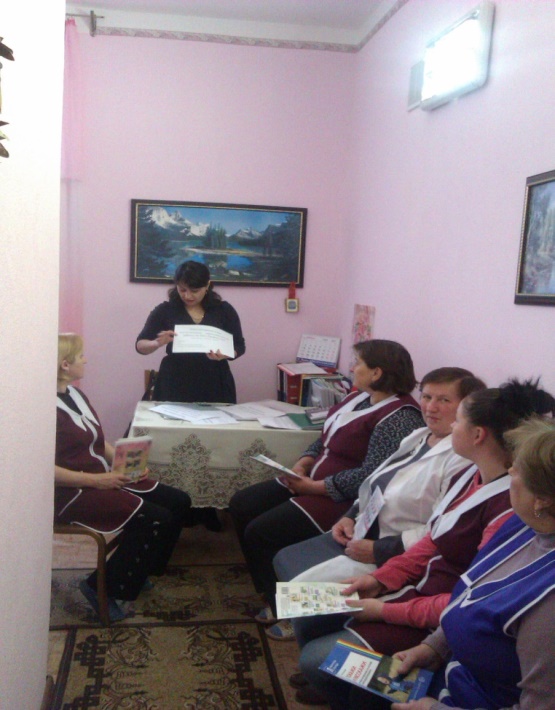 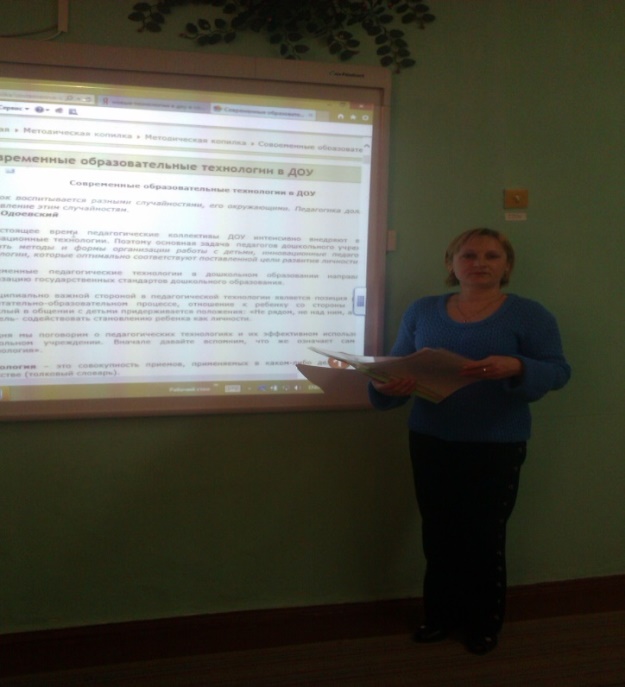 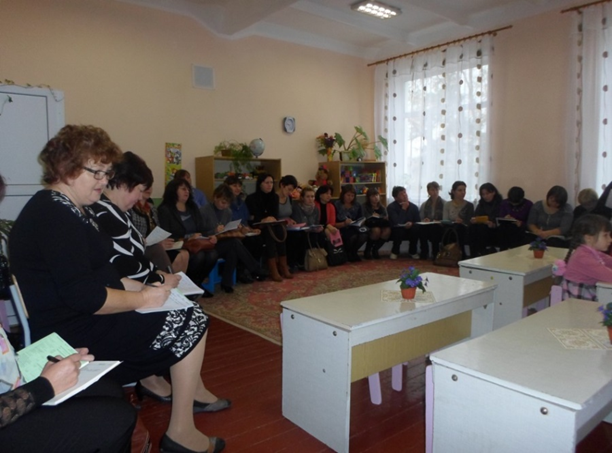 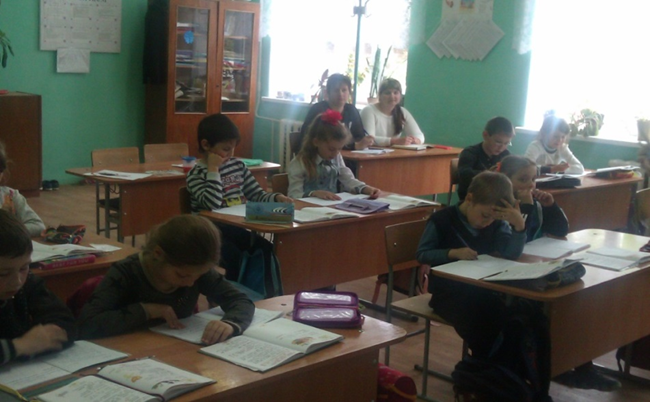 Оформление стенда, накопительную  
методическую папку «Изучаем ГОС   ДОУ».
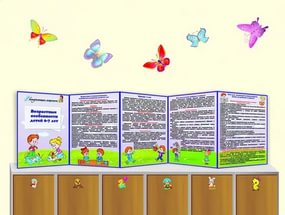 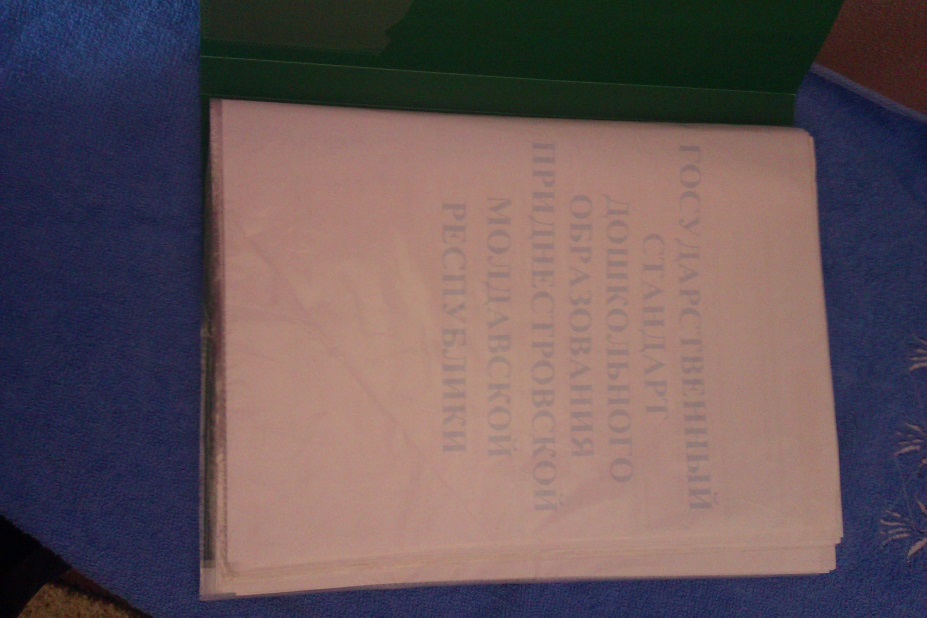 2.Изучение нормативно – правовых и организационных документов                                                         по ГОС ДОУ
ПРИКАЗ  МП  ПМР 
«Об утверждении  
 ГОС ДОУ»
от  16.05.2017г.
№ 588
Примерная
основная 
образовательная 
программа
ДО
Проект 
ГОС ДОУ
ПМР
Примерная 
программа
вариативной
части
«Аистенок»
План 
образовательной 
деятельности
 ОДО
Разработка  рабочих программ , изучение и              подбор  методической  литературы.   Планирование воспитательно – образовательной работы.
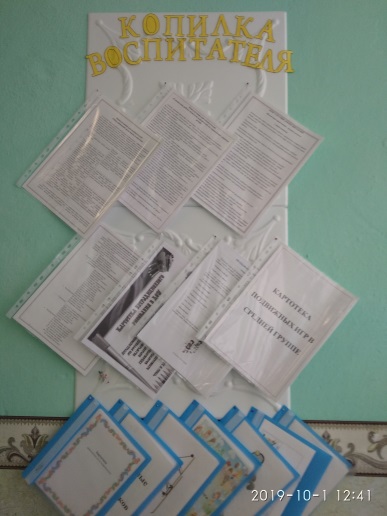 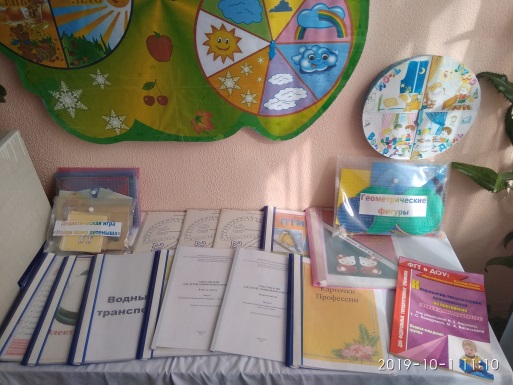 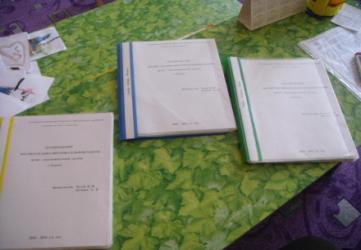 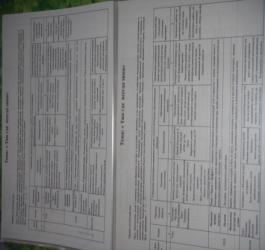 Наш  детский сад  работает по  основной образовательной программе «Ромашка» 
     МОУ «Общеобразовательная школа – 
детский сад с.Хрустовая»
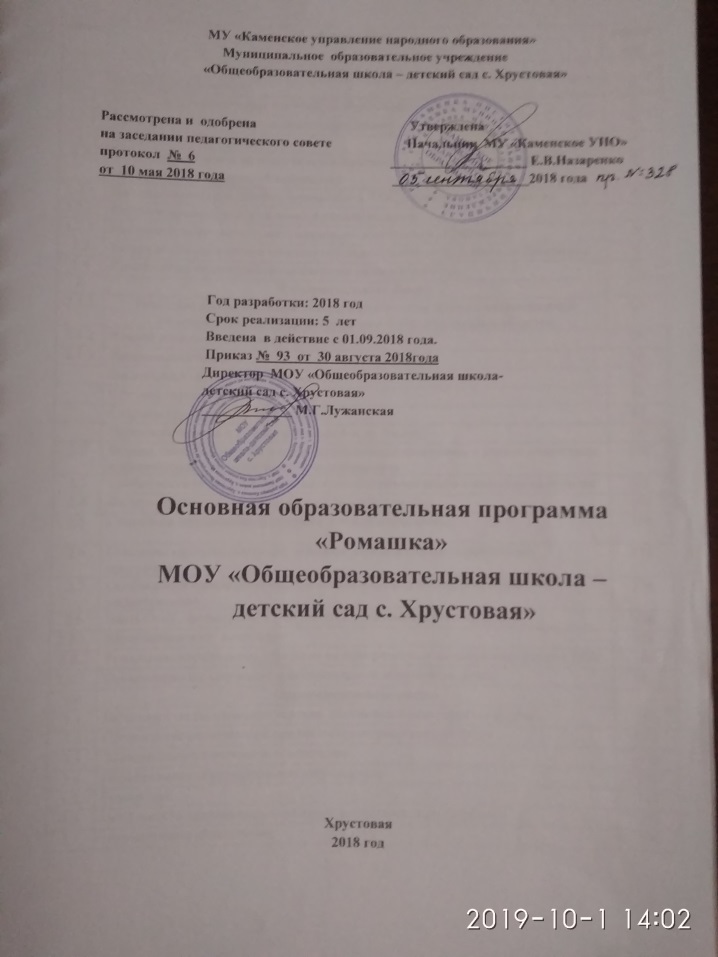 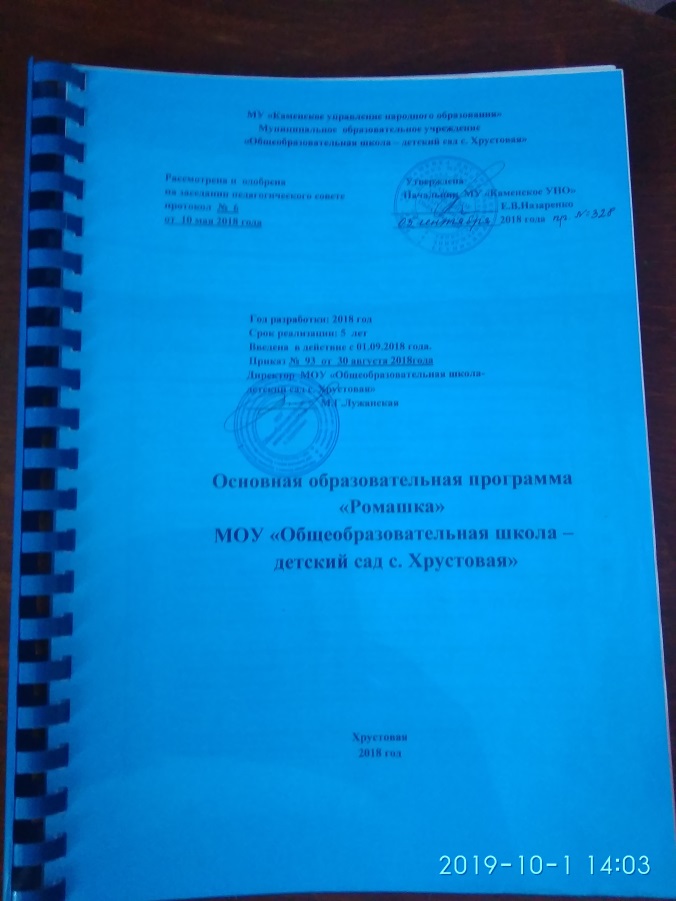 Осуществляя воспитательно – образовательную  работу воспитатели  нашего  ДОУ  учитывают содержание ООП , которая включает совокупность образовательных областей, которые обеспечивают разностороннее развитие детей с учетом их возраста. 1. Социально-коммуникативное развитие 2. Познавательно развитие 3. Речевое развитие 4. Художественно-эстетическое развитие 5. Физическое развитие
ОБРАЗОВАТЕЛЬНАЯ  ОБЛАСТЬ: « СОЦИАЛЬНО – КОММУНИКАТИВНОЕ  РАЗВИТИЕ»
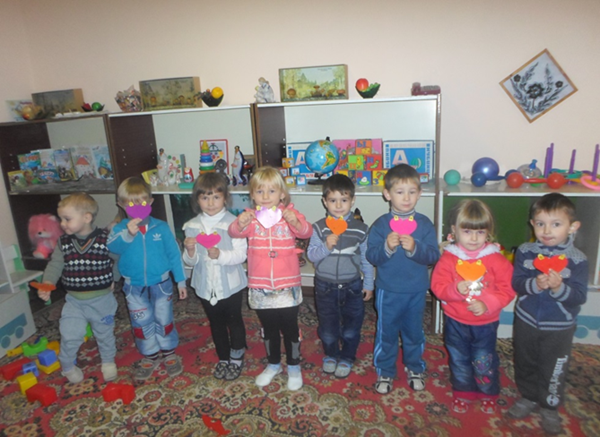 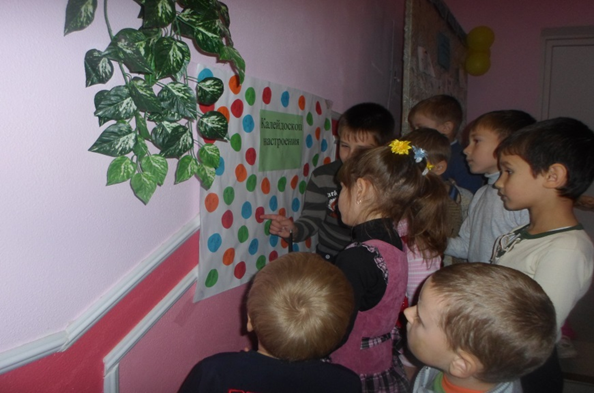 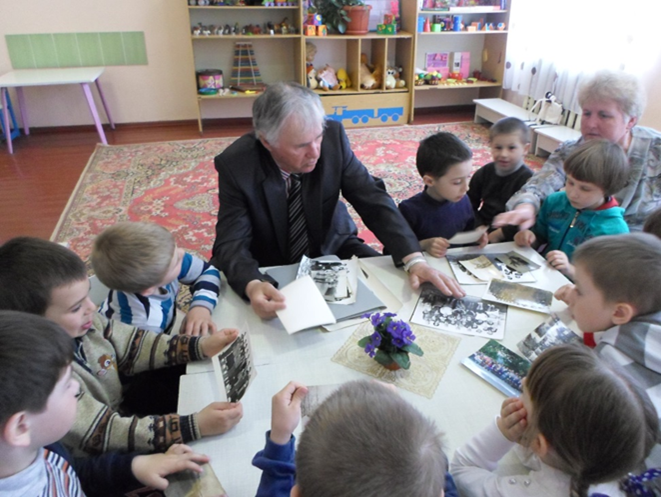 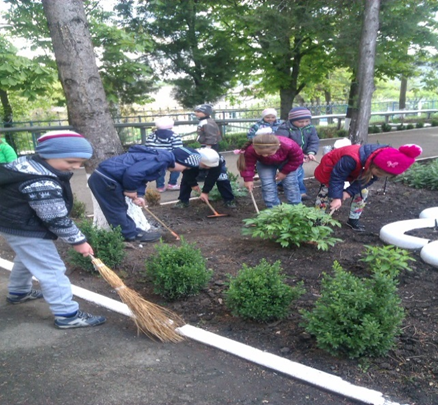 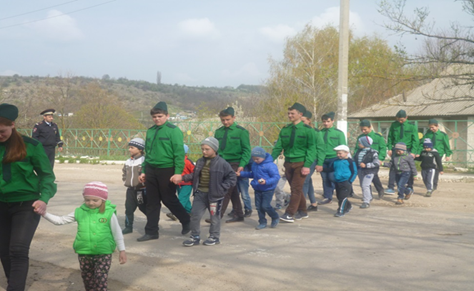 ОБРАЗОВАТЕЛЬНАЯ ОБЛАСТЬ:« ПОЗНОВАТЕЛЬНОЕ  РАЗВИТИЕ»
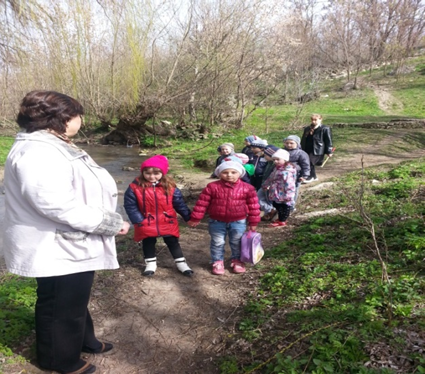 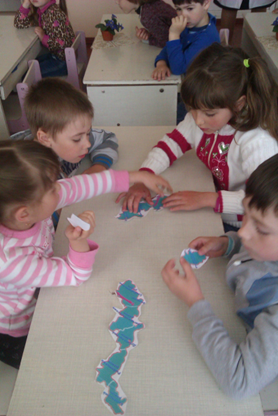 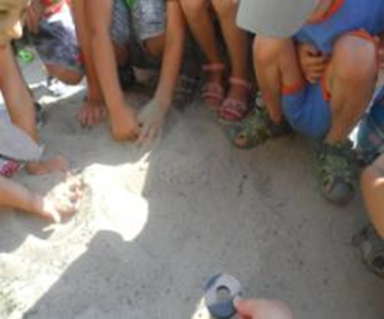 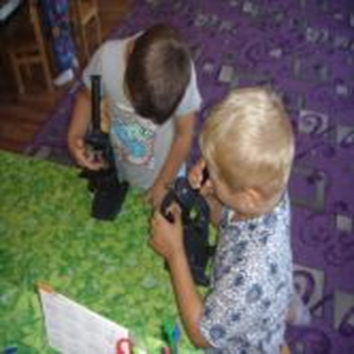 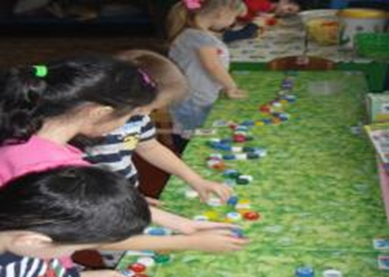 ОБРАЗОВАТЕЛЬНАЯ  ОБЛАСТЬ: « Речевое  развитие»
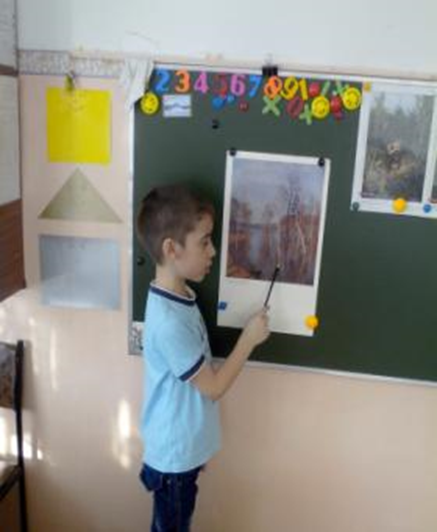 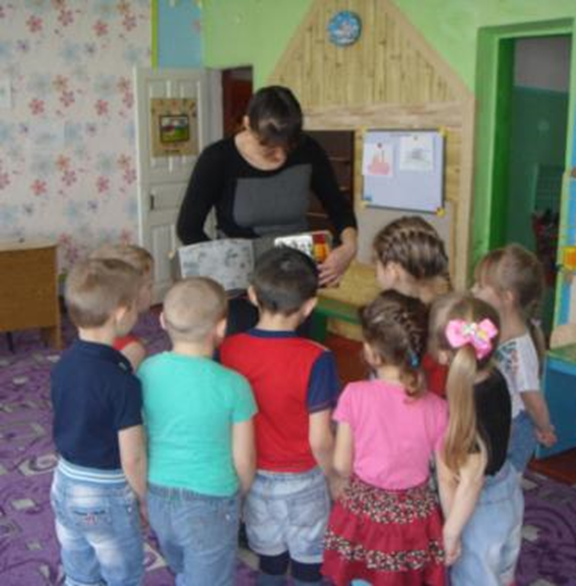 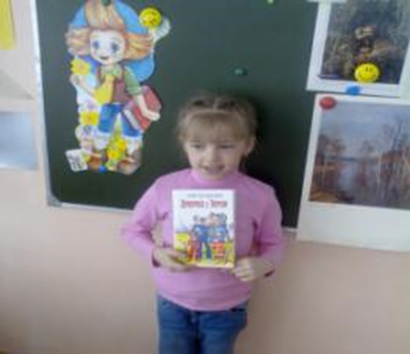 Образовательная  область: « Художественно –                                                                         эстетическое развитие»
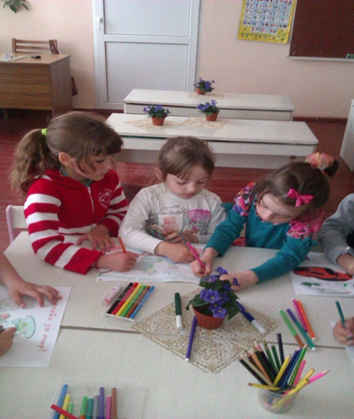 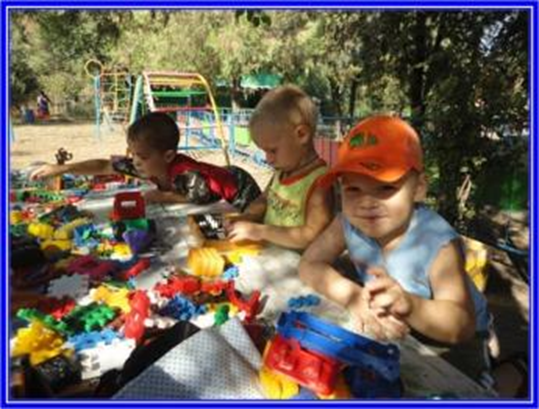 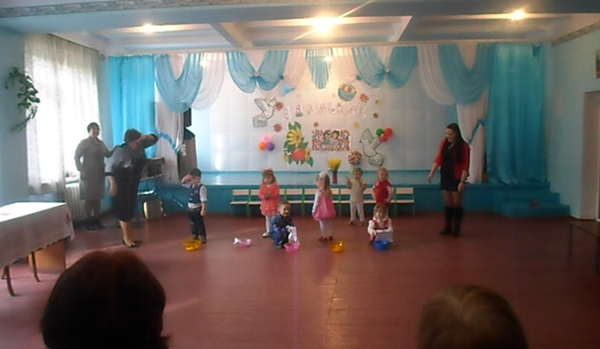 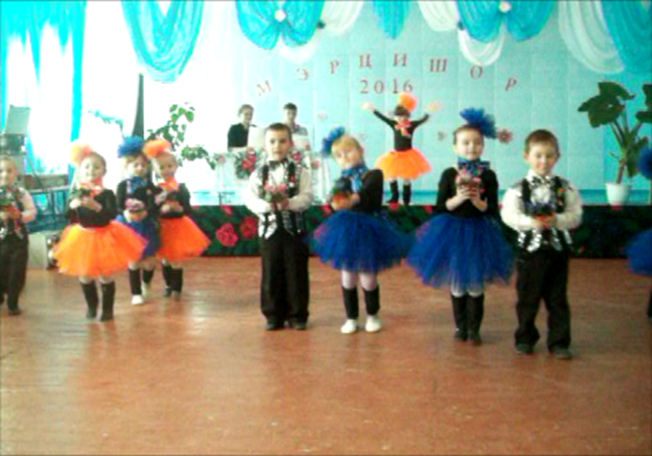 ОБРАЗОВАТЕЛЬНАЯ  ОБЛАСТЬ:« Физическое  развитие»
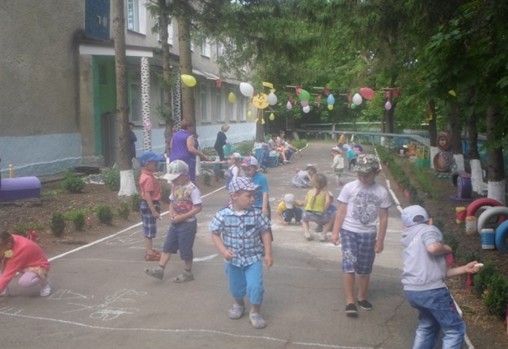 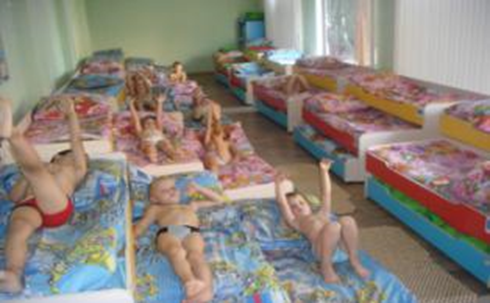 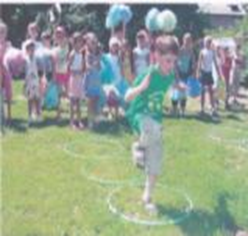 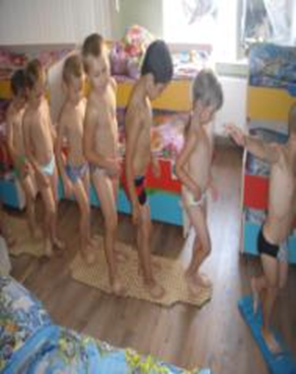 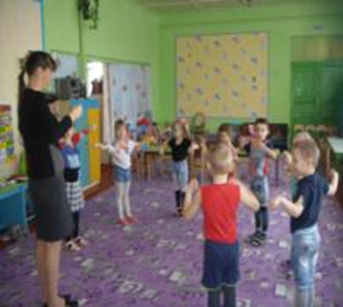 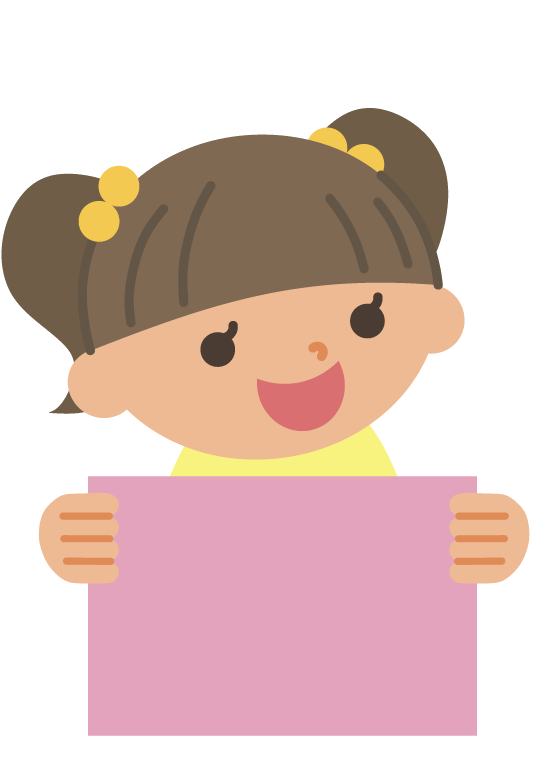 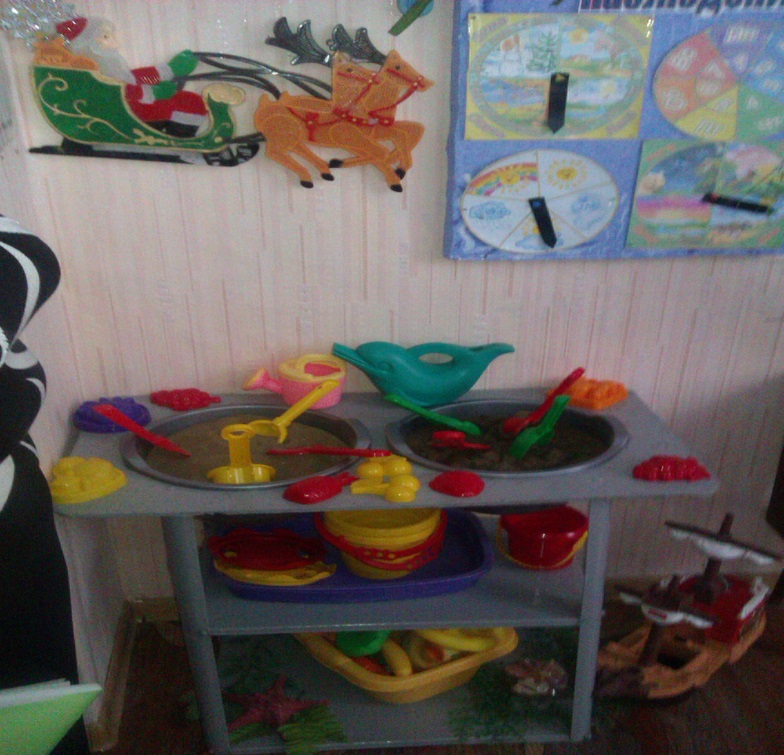 3.Предметно – 
пространственная 
развивающая среда.
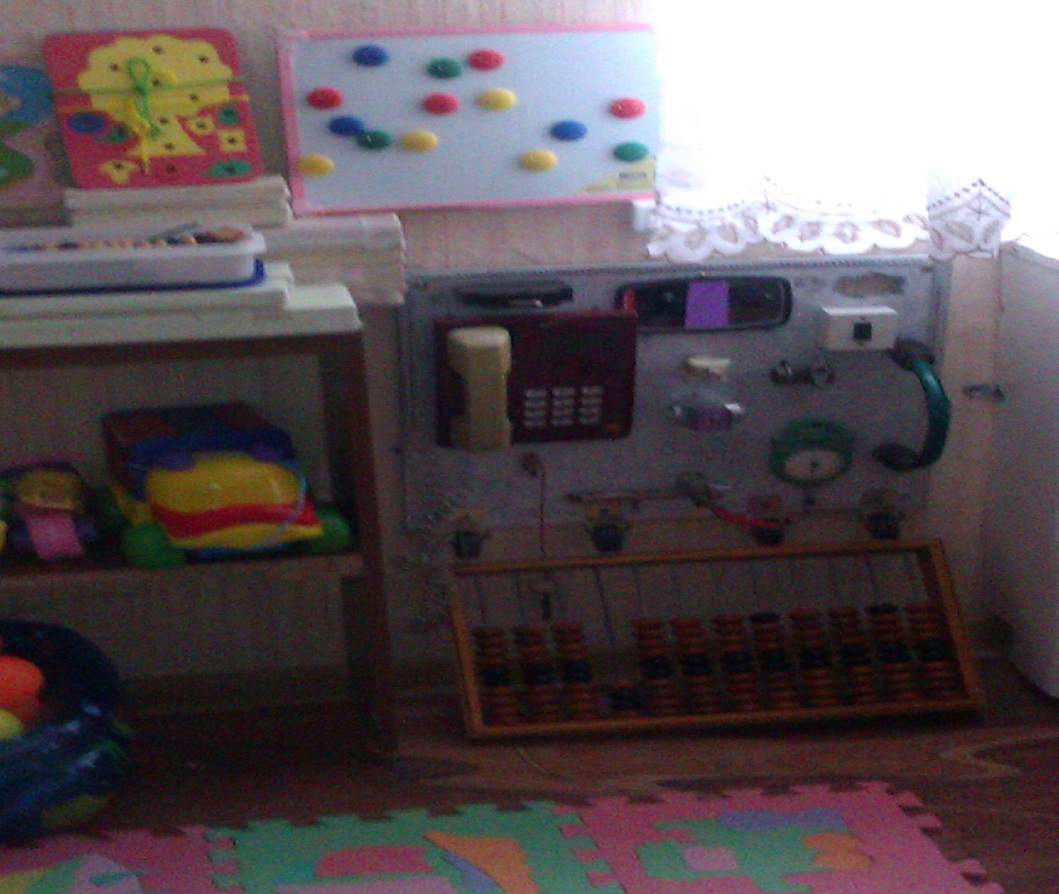 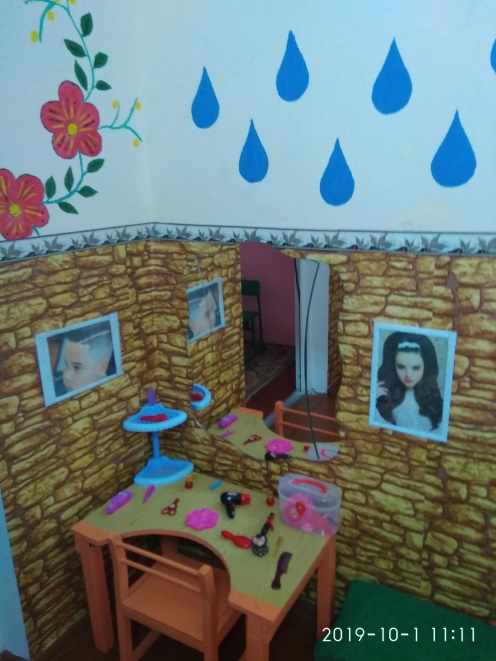 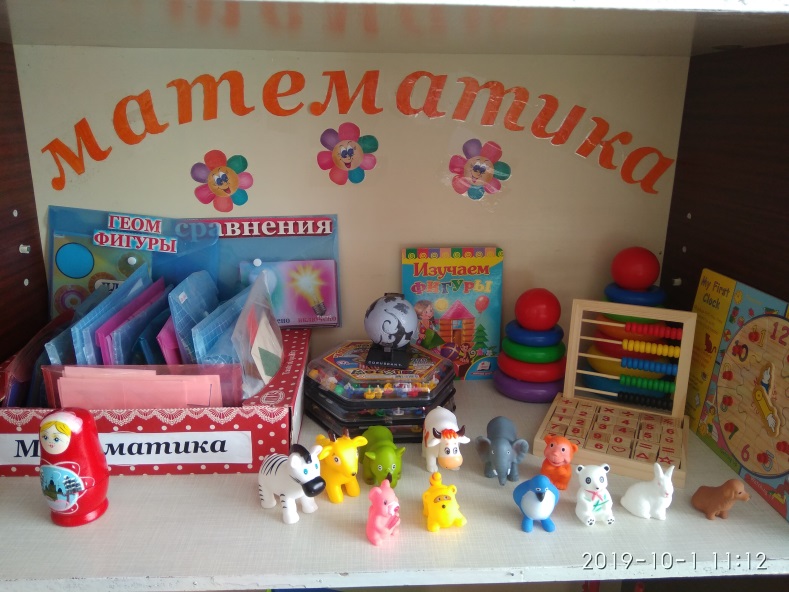 Реализация ГОС , на наш взгляд, невозможна без взаимодействия педагогического коллектива и родителей воспитанников.
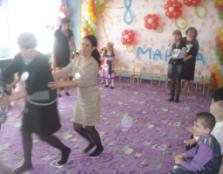 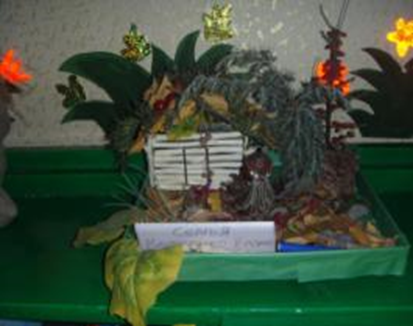 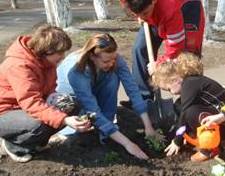 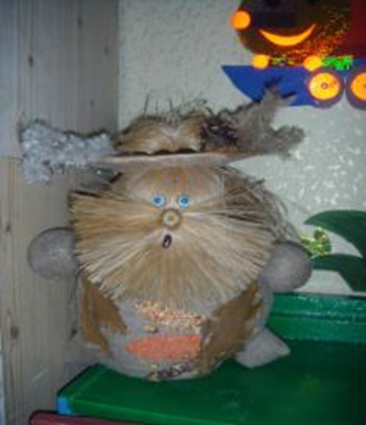 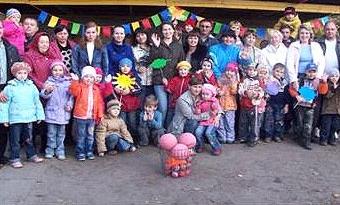 Следует  отметить проблемы и трудности с которыми столкнулся коллектив:

-единый подход к оценке качества дошкольного образования;

-кадровая проблема коррекционного сопровождения детей- инвалидов;

-отсутствие помещений для дополнительного образования детей.
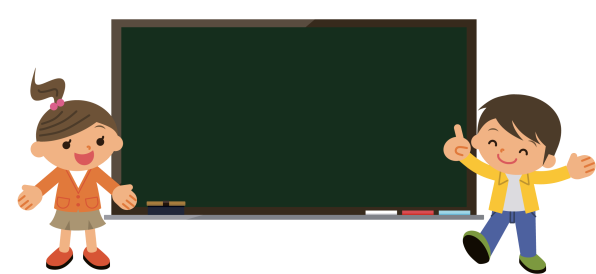 Дальнейшие  перспективы в нашей работе по ГОС ДО:
Продолжение изучения и применение современных инновационных психолого-педагогических систем в образовательном пространстве
Продолжение поиска новых, современных приемов и методов взаимодействия педагога с родителями
Развитие материально-технического обеспечения образовательного процесса, совершенствование окружающей среды ребенка
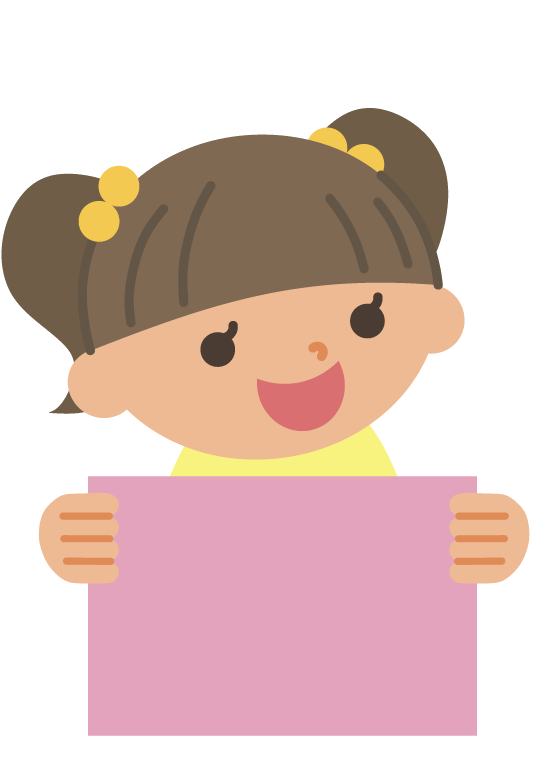 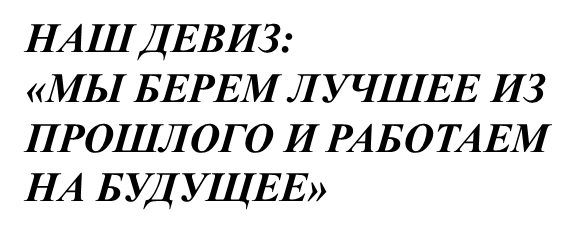 СПАСИБО  ЗА  ВНИМАНИЕ!